Margareta van Godewijck and Emblem Books
Created by Laura Petersen for Project Nota
What is Neo-Latin?
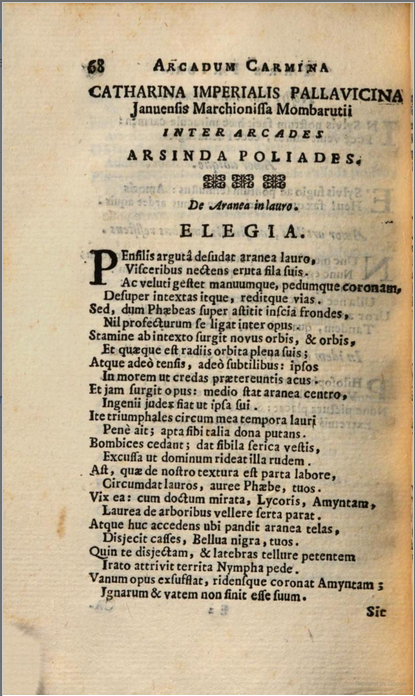 Latin by peoples later in time than ancient Romans
Usually Europeans during the Renaissance and early modern periods
Letters, essays, poems
Many texts survive written by both women and men from all over Europe and comparatively diverse economic situations (unlike ancient Latin)
Image Source
Margareta van Godewijck
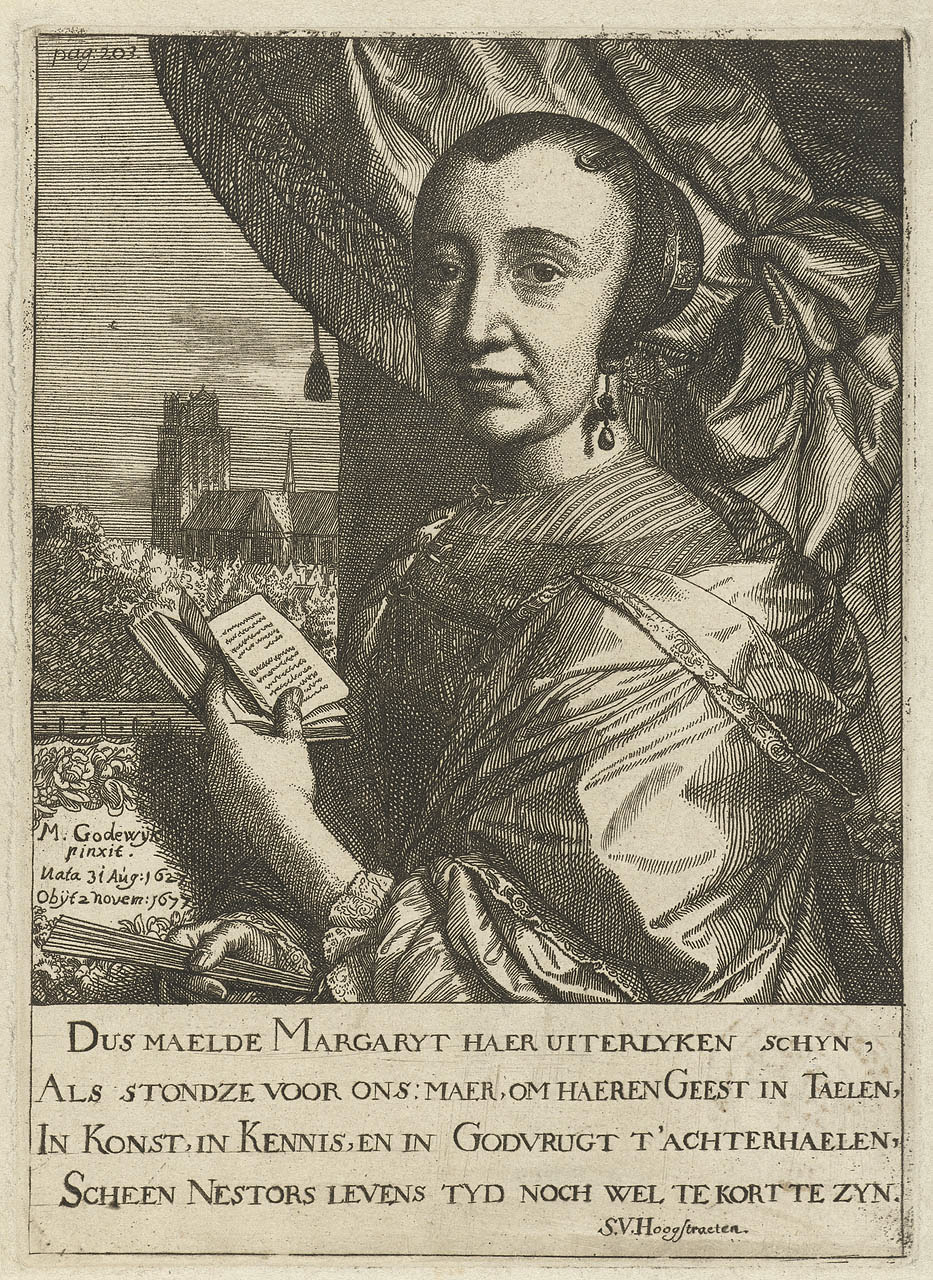 Latin student
Lived 1627 - 1677 in the Netherlands
Also studied Greek, Italian, French, and English
Image Source
Thirty Years’ War
1618 - 1648
Deadly conflict in Central Europe
Within the context of religious conflict sparked by the Reformation
Ended with the Peace of Westphalia which helped create the modern idea of countries (firm borders and sovereignty)
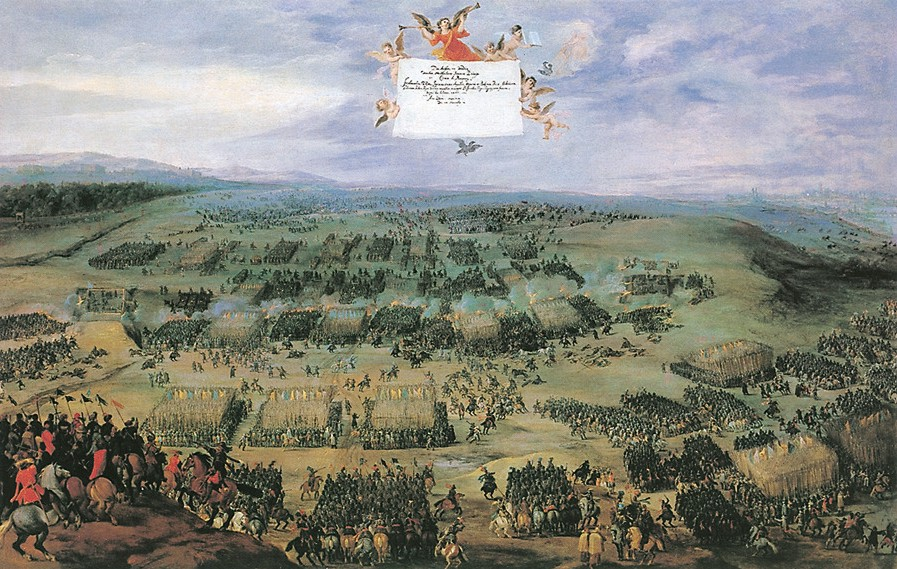 Image Source
More Context
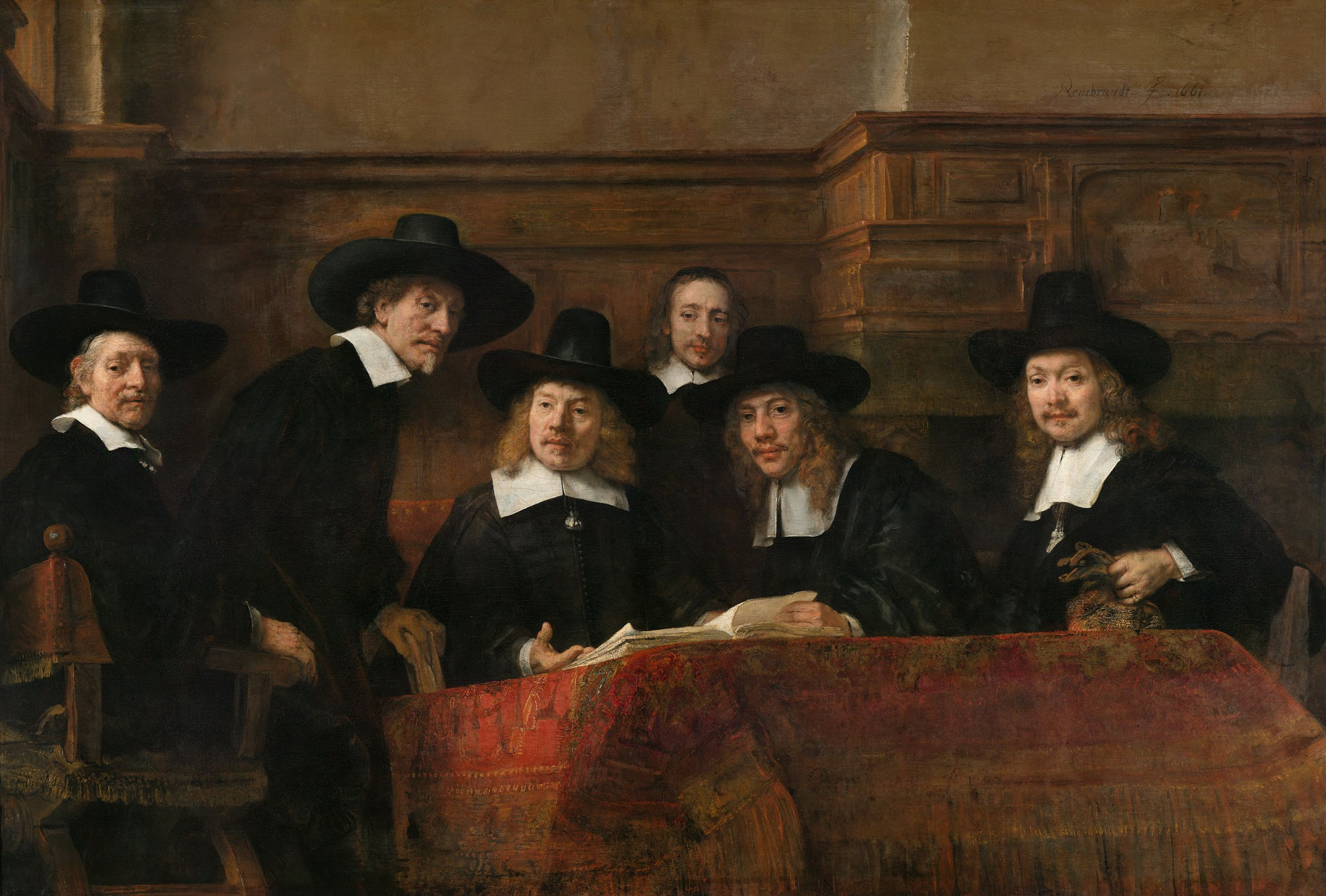 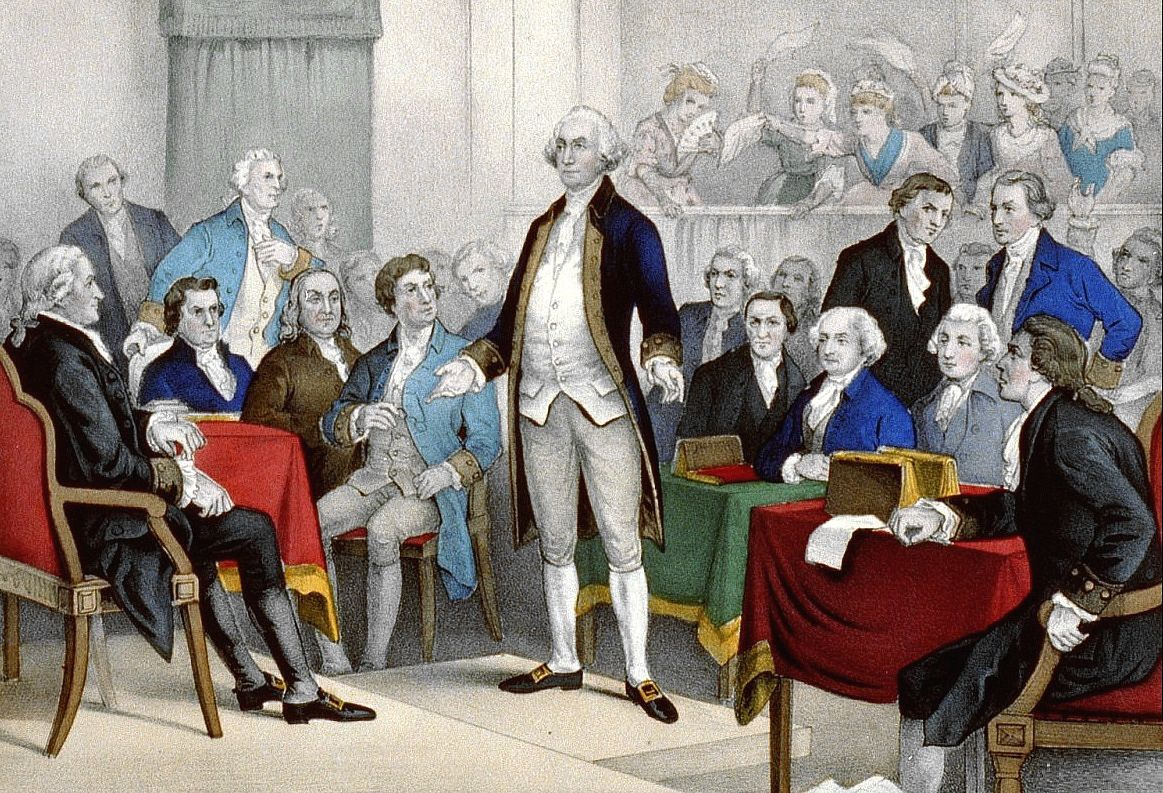 Image Source
Rembrandt, Syndics of the Drapers’ Guild Image Source
Margareta van Godewijck was alive in the same time and state as the artist Rembrandt. During this time the Dutch were wealthy through trade.
She died 100 years before the American Revolution.
Margareta van Godewijck’s Emblem Book
What is an Emblem Book?
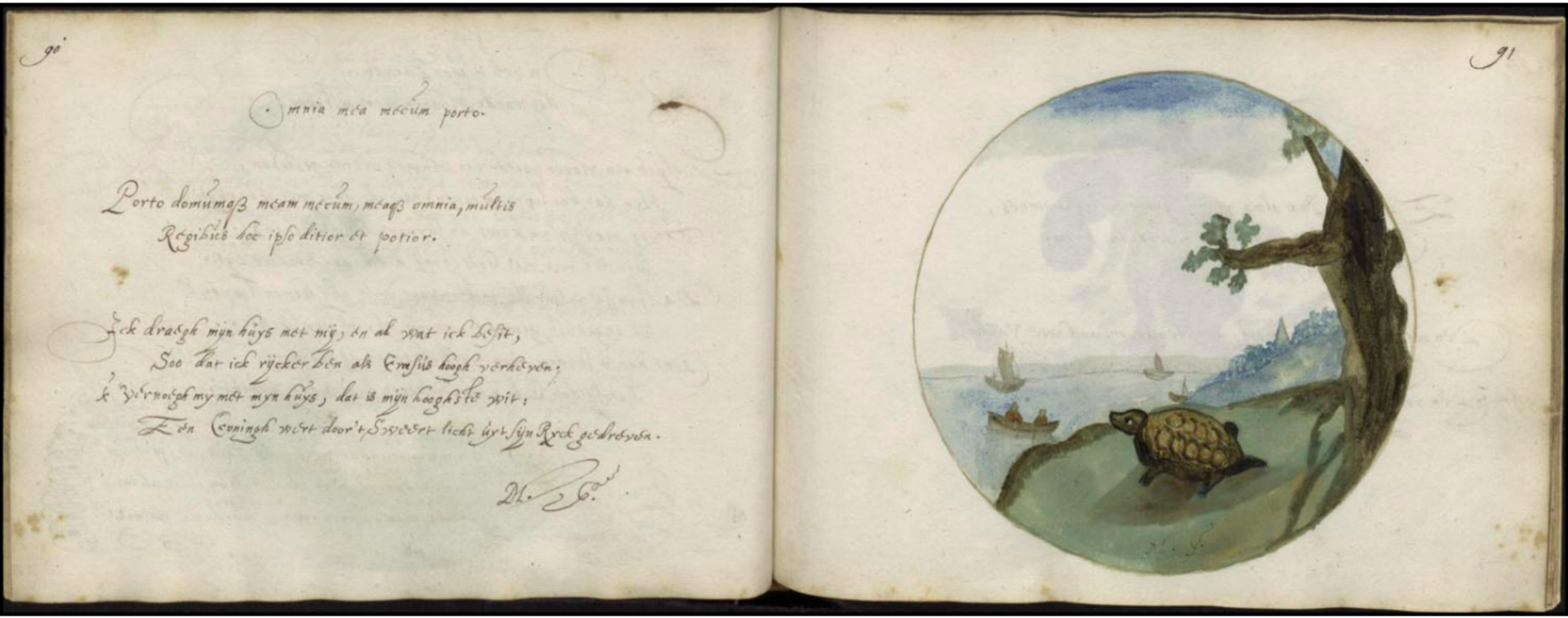 Motto, here in Latin
Symbolic illustration of the motto
Explanation of the motto, here in Dutch
Now go to the Emblem Book Template